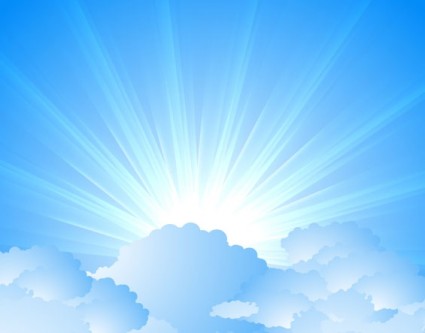 OMICS Journals are welcoming Submissions
OMICS International welcomes submissions that are original and technically so as to serve both the developing world and developed countries in the best possible way.
OMICS Journals  are poised in excellence by publishing high quality research. OMICS International  follows an Editorial Manager® System peer review process and boasts of a strong and active editorial board.
Editors and reviewers are experts in their field and provide anonymous, unbiased and detailed reviews of all submissions.
The journal gives the options of multiple language translations for all the articles and all archived articles are available in HTML, XML, PDF and audio formats. Also, all the published articles are archived in repositories and indexing services like DOAJ, CAS, Google Scholar, Scientific Commons, Index Copernicus, EBSCO, HINARI and GALE.
For more details please visit our website: http://omicsonline.org/Submitmanuscript.php
Kabilan Velliyagounder
Kabilan Velliyagounder, PhDAssistant ProfessorUMDNJ-NJDS, Oral BiologyNew Jersey, USATel. 973-972-5051
Biography
Dr. Kabilan Velliyagounder is an Assistant Professor in the Department of Oral Biology. He received his Ph.D. from University of Madras, Chennai, India. He started his first postdoctoral training in the Department of Biochemistry at Indian Institute of Science, Bangalore, India. In 1997 he started his second postdoctoral research in South Korea. Kabilan joined the Department of Oral Biology at New Jersey Dental School in 1999. He is working on host-pathogen interaction studies focusing specifically on lactoferrin and their effect on oral diseases. He is also working on different Lf hybrid peptides and testing their effects on various microorganisms. In addition, Kabilan has successfully identified a naturally occurring group of organosulfur compounds with a significant potential to be used as an alternative therapy to treat oral and systemic diseases.
Research Interest
Host pathogen interaction studies

Experimental animal models and transgenic

Alternative therapy
For Upcoming Conferences
http://www.conferenceseries.com/
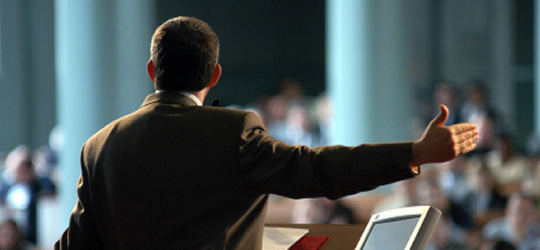 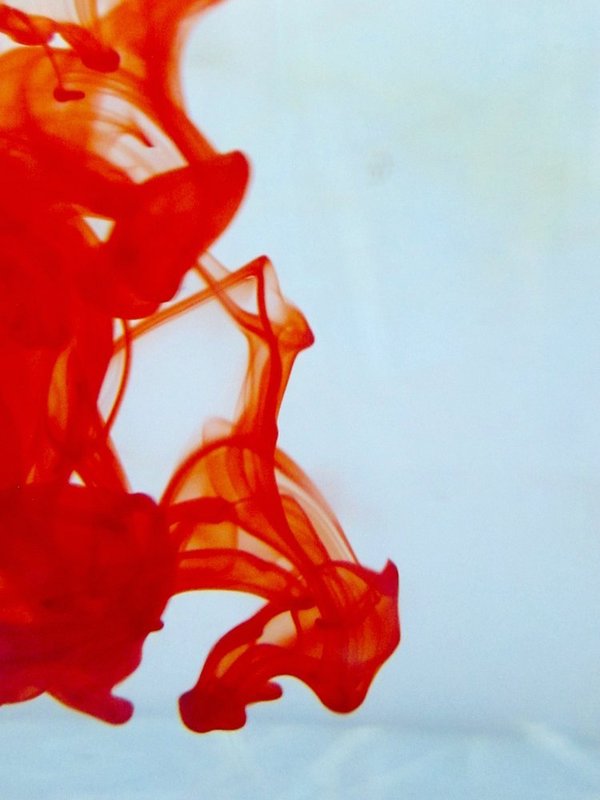 OMICS International Open Access Membership
OMICS International Open Access Membership enables academic and research institutions, funders and corporations to actively encourage open access in scholarly communication and the dissemination of research published by their authors.
For more details and benefits, click on the link below:
http://omicsonline.org/membership.php
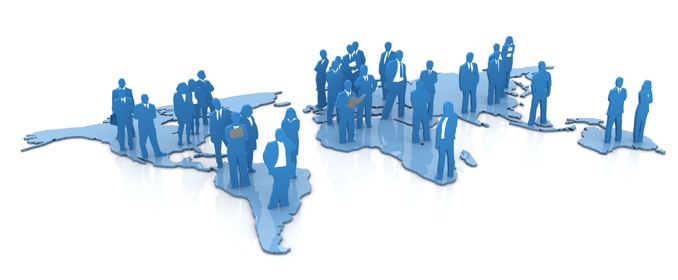